DorpstafelZorg & WelzijnEngelen, Bokhoven en HaverLeij
Bevindingen en adviesEsther Bulkens, 12 november 2019
Bewoners in beweging		(of toch burgers…)samen bouwen aan een gezonde en prettige toekomst in Engelen, Bokhoven en Haverleij. Actief: sinds januari 2019Betrokkenheid Zet: mei t/m november 2019
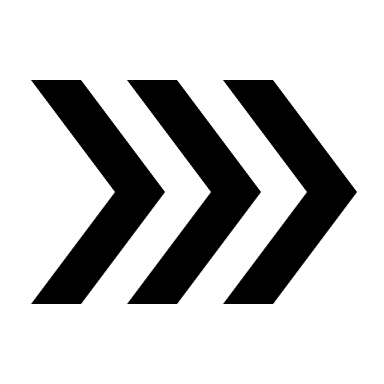 Enthousiaste bewoners uit Engelen, Bokhoven of Haverleij die hun waardevolle ervaring, kennis en ideeën willen delen en effectief inzetten voor de kwaliteit van leven in onze eigen buurt.
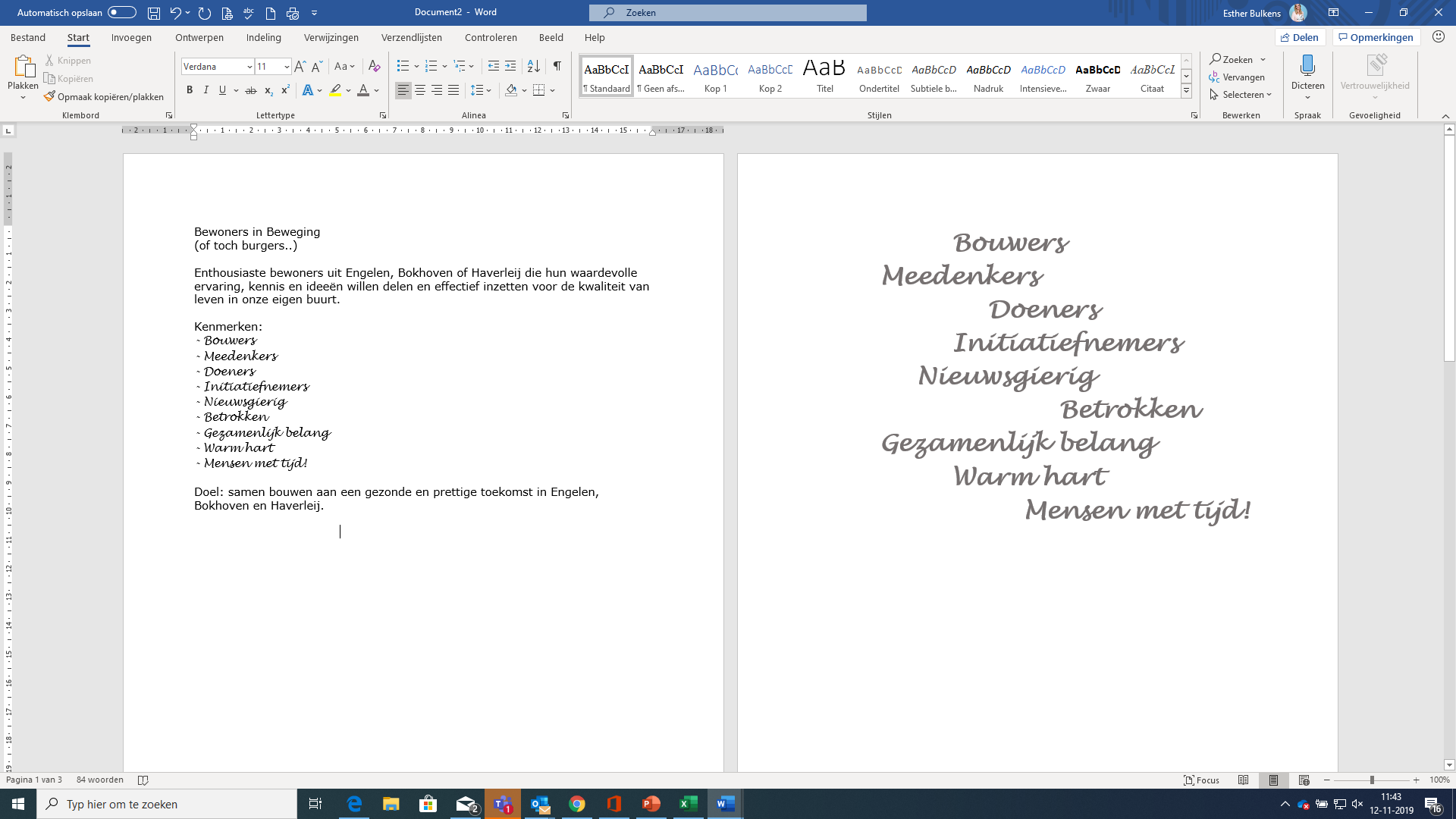 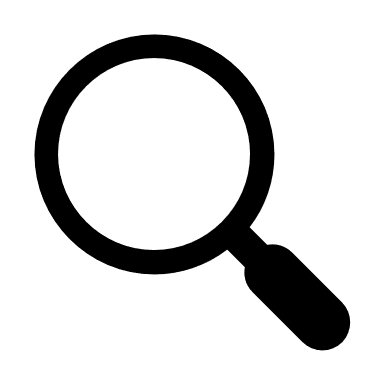 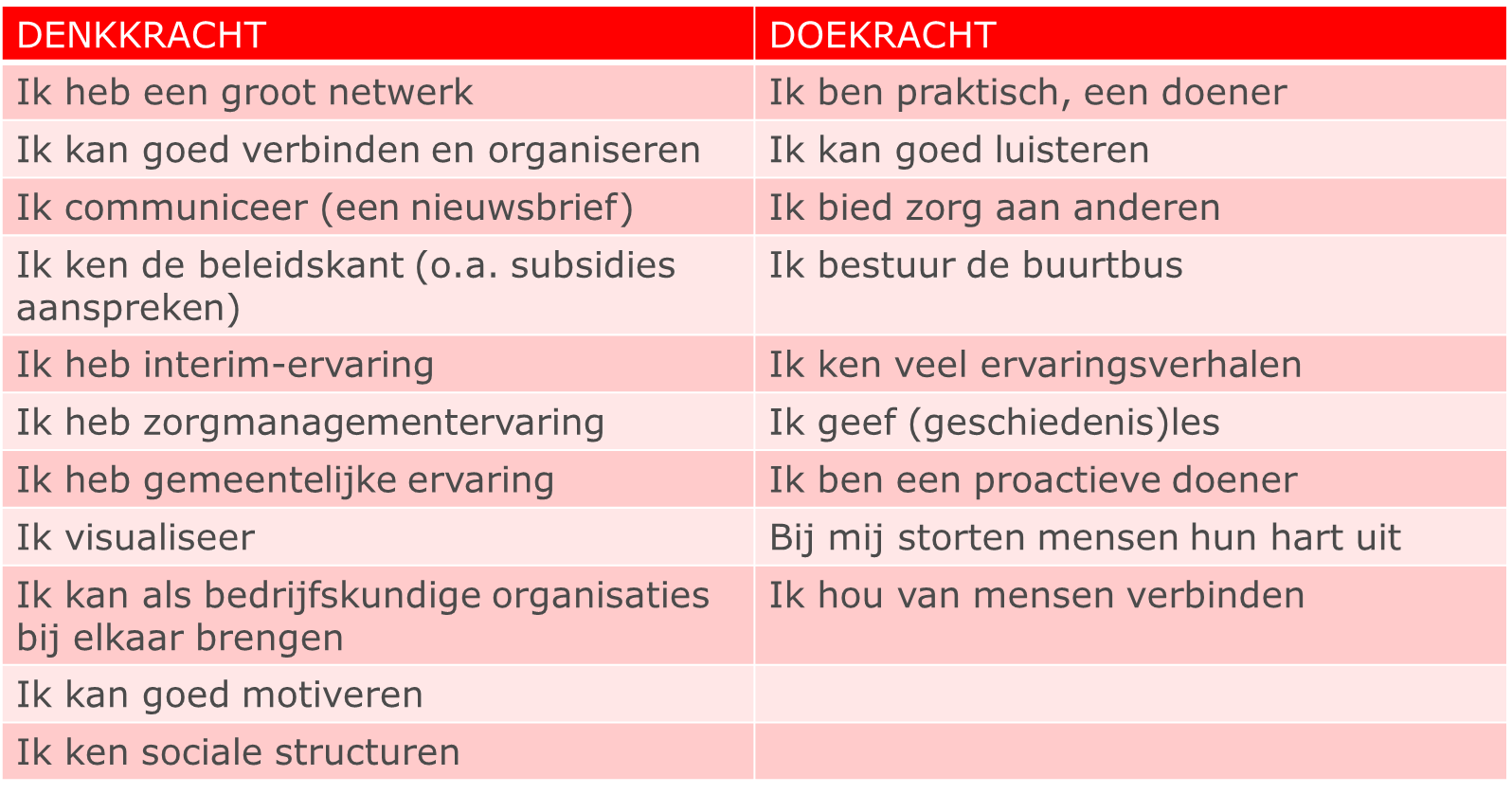 Talent in huis!
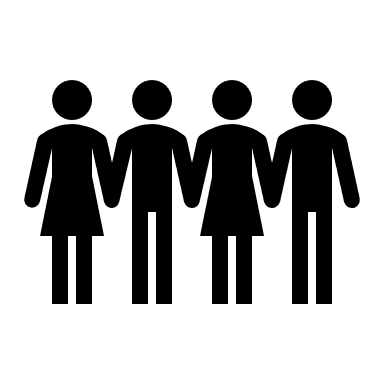 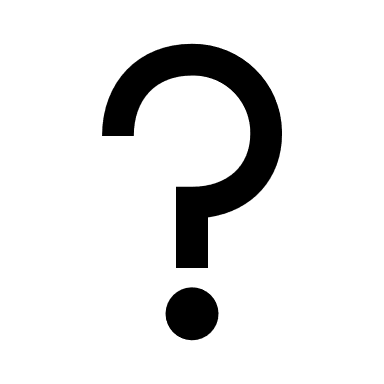 Vraagstukken
Toekomst
Omgeving
Duurzame kernen
Zorg
Ontmoeten
Korte termijn			Middellange termijn			Lange termijn
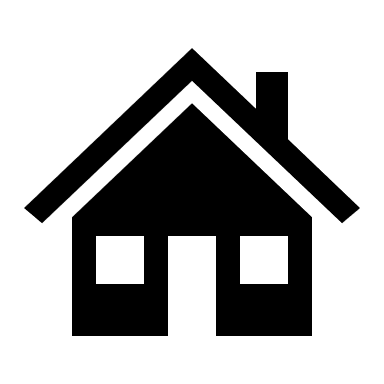 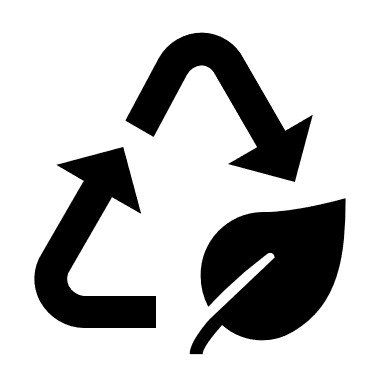 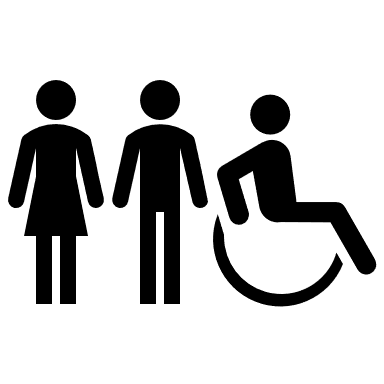 5
Waar moeten we rekening mee houden?
3 kernen: lokale kleur
We kennen elkaar (nog) niet
Er gaat al veel goed, maar lijkt onzichtbaar
Verschil maken tussen kortetermijnambities en lange termijn
Korte termijn			Middellange termijn			Lange termijn
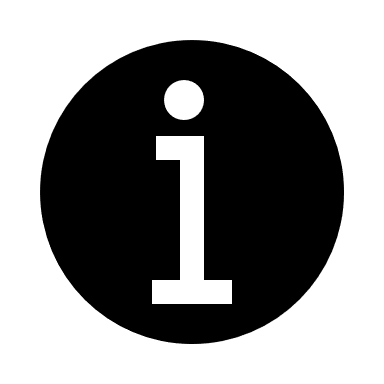 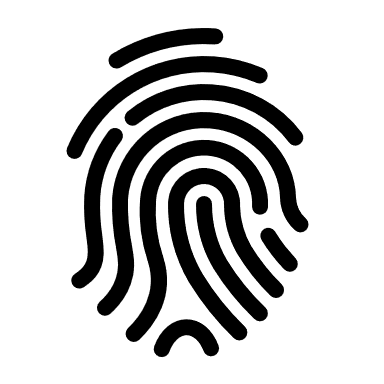 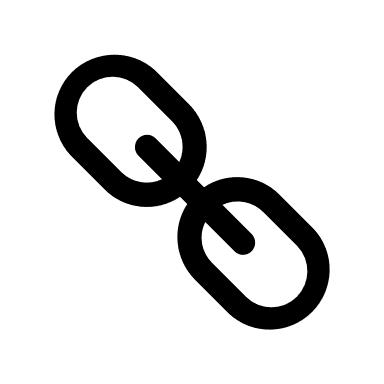 6
Prioritering
Ontmoeten
Informeren
Wonen
Korte termijn			Middellange termijn			Lange termijn
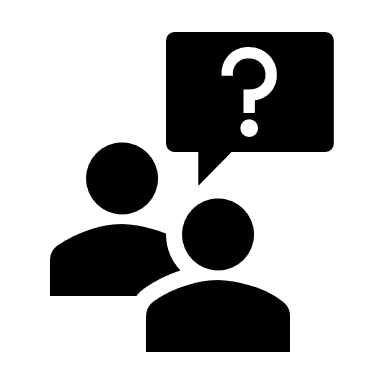 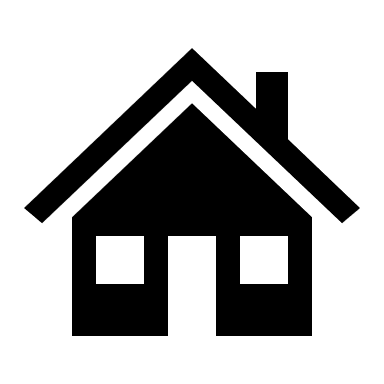 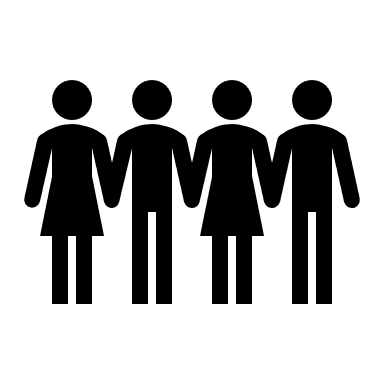 7
Gekozen ideeën
Ontmoetingsruimte realiseren
Informeren
Wonen
Korte termijn			Middellange termijn			Lange termijn
Ontmoetingshuis realiseren (bereidheid van gemeente een plek aan te bieden). 
Oude bejaardenhuisjes, de kerk?
Uitwisselen kasteelinformatie: hoe faciliteren ze kleine ontmoetingen?
Zicht op de buren: per straat iets organiseren, iedere 5 jaar een nieuwjaarsborrel
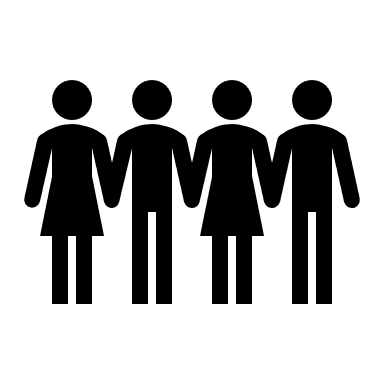 8
Gekozen ideeën
Ontmoetingsruimte realiseren
Sociale kaart ontwikkelen
Wonen
Korte termijn			Middellange termijn			Lange termijn
Informele zorg inrichten: van klussendienst naar vrijwilligersdienst (formulierenbrigade, mobiliteitstak, etc.)
Initiatieven scherp? Wat gebeurt er per thema al in de kernen? (ontmoeting: diner, kerstlampjesactiviteit, kop koffie bij de buur)
Ontmoeting: aansluiten activiteiten, dominee organiseert veel?
Overlap netwerken onderzoeken, qua verenigingen, qua kernen.
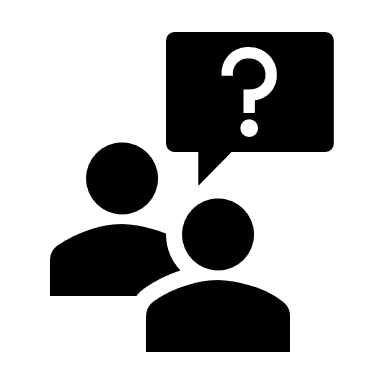 9
Gekozen ideeën
Ontmoetingsruimte realiseren
Informeren
(aangepast) Wonen
Korte termijn			Middellange termijn			Lange termijn
Langer thuis wonen, of inrichten woonboerderijen
Op een andere manier formele zorg inrichten
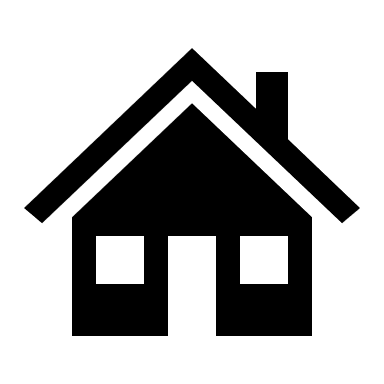 10
Ontmoeten – ontmoetingsruimte realiseren
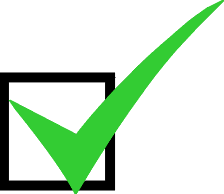 Kleine vestiging maken in EngelenburgOntmoetingsbankjes realiserenPrijzen en productie uitzoeken ontmoetingsbankjesVoorbeelden aandragen aan bewoners ontmoetingsbankjes (betrekken) en selectie maken ontmoetingsbankjesMozaïekbankjes maken (versterken cohesie)Bewegen in de buitenlucht realiseren(Driekoningenplein/ Bleekveldje)Samenwerken scholen- en huiskamerproject
Ontmoeting realiseren in het Slot: geschikte locatie gevonden, voormalig BSOOntmoeting realiseren in Engelen: geschikte locatie in Protestantse kerk?Ontmoetingsbankjes: inventarisatie wensen (plattegronden gemaakt)
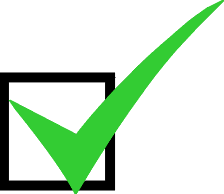 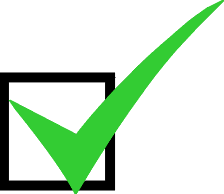 Ga niet gaan concurreren, maar vul aan en verwijs door. Hier kan de sociale kaart digitaal goed bij helpen!
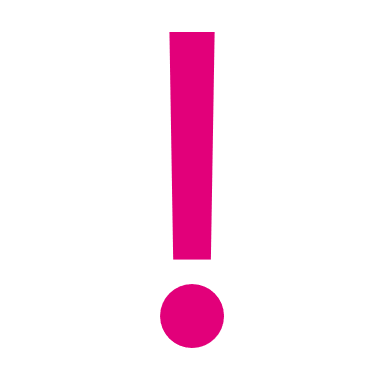 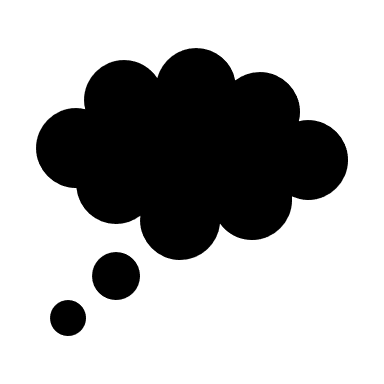 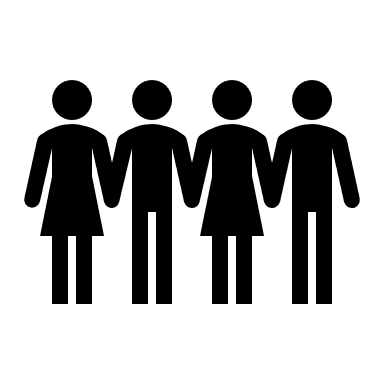 11
Informeren – sociale kaart
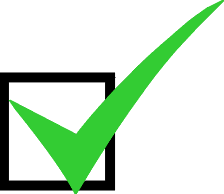 Inspiratie andere sociale wijkkaartenStudenten voor behoeftenonderzoek onder seniorenStudenten voor uitwerking Sociale wijkkaart
Behoeften gebruikers in kaart brengenFramework creëren onder eigen beheerBossche ambtenaar brengt wijken Den Bosch in kaartOffline ontmoeting organiseren, waar mensen met computervraagstukken naartoe kunnen? (locatie: schuilplaats jongeren, jongeren helpen ouderen)Spreekuur voor gemeente?Onderbrengen in Repair café? (actieve senioren met zingeving)Onderbrengen bij senioren Mobieltjesavond.
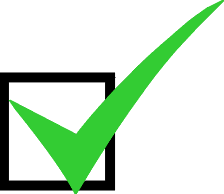 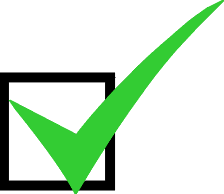 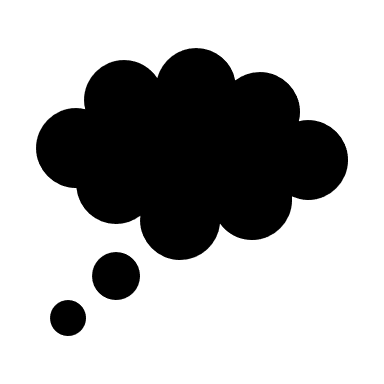 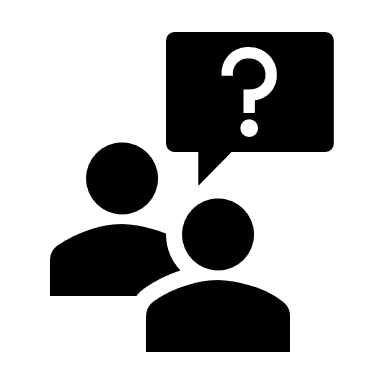 12
wonen
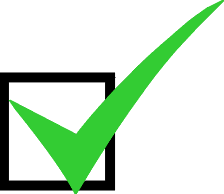 Schouwen op de fiets voor geschikte locaties collectief wonen
Interesse door projectontwikkelaar Bokhovense MaasdijkWerkgroep wonen vergrootDag van het wonen, georganiseerd door gemeente (2 okt.)Bewonersavond Bokhoven – behoeftepeiling (18 okt.)
Vervolg bewonersavond Bokhoven – behoeftepeilingInformatie blijven delen
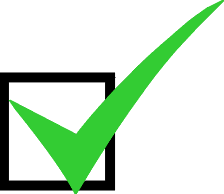 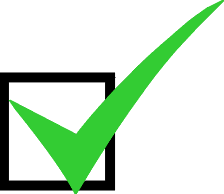 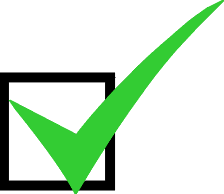 Mogelijke projectontwikkelaars die er met ideeën van woonmogelijkheden vandoor gaan.

Aandacht voor jongere inwoners (leegloop, vergrijzing, doorstroom)
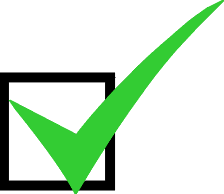 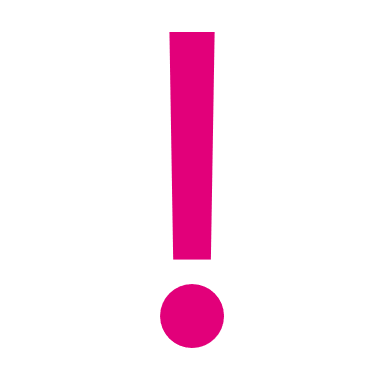 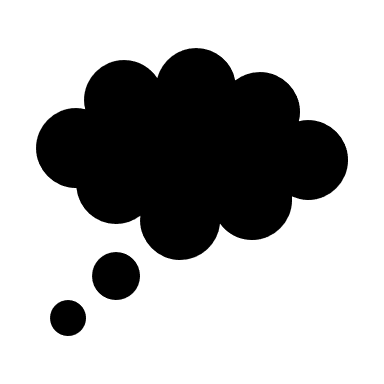 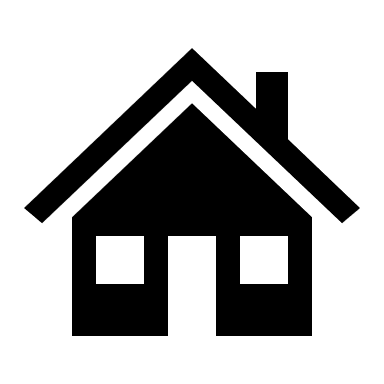 13
Prioriteer met elkaar en verdeel het werk.
Geleerde lessenOntmoeten – Informeren - wonen
Leg het vast.
Deel de successen met elkaar en inspireer elkaar!
Deel de manieren van informatie ophalen én verstrekken met andere kernen (wat werkt wel/ niet).
Werkzame elementen om een initiatief op te starten:
Geduld
Ingangen/ netwerk
Draagvlak
Als je elkaar kent, is de bereidheid elkaar te helpen groter
Faciliteer ontmoeting en uitwisseling op reguliere basis.
Betrek je gemeente bij je initiatief om ruis te voorkomen en om op een later moment open lessen te delen.
Succes van BiB:
Betrek iedereen die iets wil betekenen
Laat mensen doen wat ze leuk vinden
Werk ideeën uit waar energie en bereidheid op zit
Werkzame elementen om een initiatief verder te brengen:
Samen organiseren
Goed afstemmen buurtbewoners
Een kartrekker helpt!
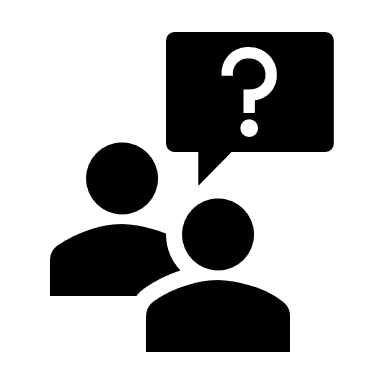 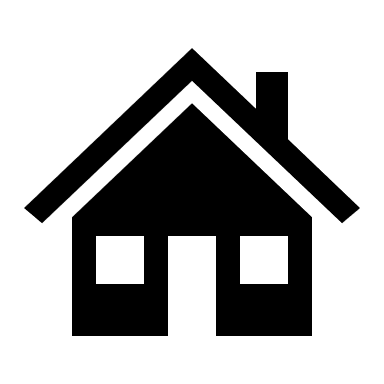 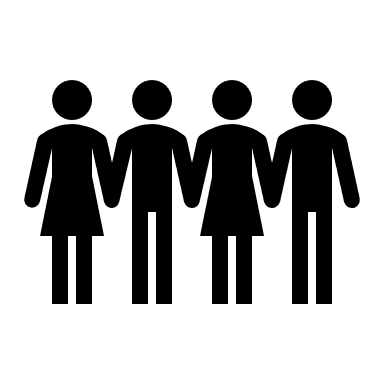 14
Aandachtspunten
Ga niet gaan concurreren, maar vul aan en verwijs door. Hier kan de sociale kaart digitaal goed bij helpen!
Aandacht voor jongere inwoners (leegloop, vergrijzing, doorstroom)
Mogelijke projectontwikkelaars die er met ideeën van woonmogelijkheden vandoor gaan.
Wat opvalt:
Er zijn minder deelnemers dan aan de start (vakantie, ziekte, permanente afmeldingen?). Wat doen we hiermee?
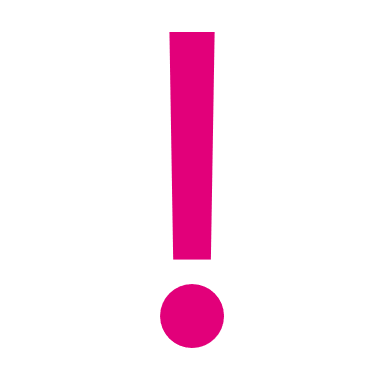 15
bijvangst
Deelname leergang Overheidsparticipatie met Lef.
Onderdeel van Stérk.Brabant, matchpoint sociale initiatieven.
16
Startambities BiB
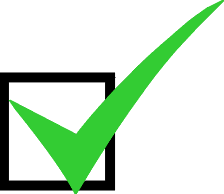 Een methodische aanpak voor maatschappelijke uitdagingen op lokaal niveau.

Het aanwenden van kennis en ervaringen van buurtbewoners.

Een buurtcollectief dat de regie neemt.

Betrokken buurtbewoners bij de leefbaarheid en sociale cohesie van de buurt.

Een vliegwiel voor het in gang zetten van duurzaam ontwikkelen.
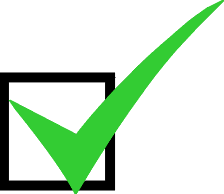 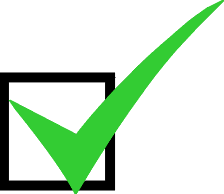 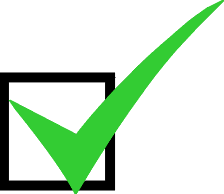 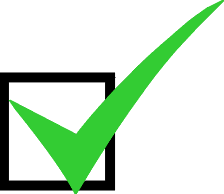 17
Vervolg & Advies
Maak gebruik van de geleerde lessen van het afgelopen half jaar.
Blijf actief lid van Stérk.Brabant en maak gebruik van het matchpoint.
Blijf zo leuk en enthousiast!
18
Esther Bulkens
esther.bulkens@wijzijnzet.nl
19